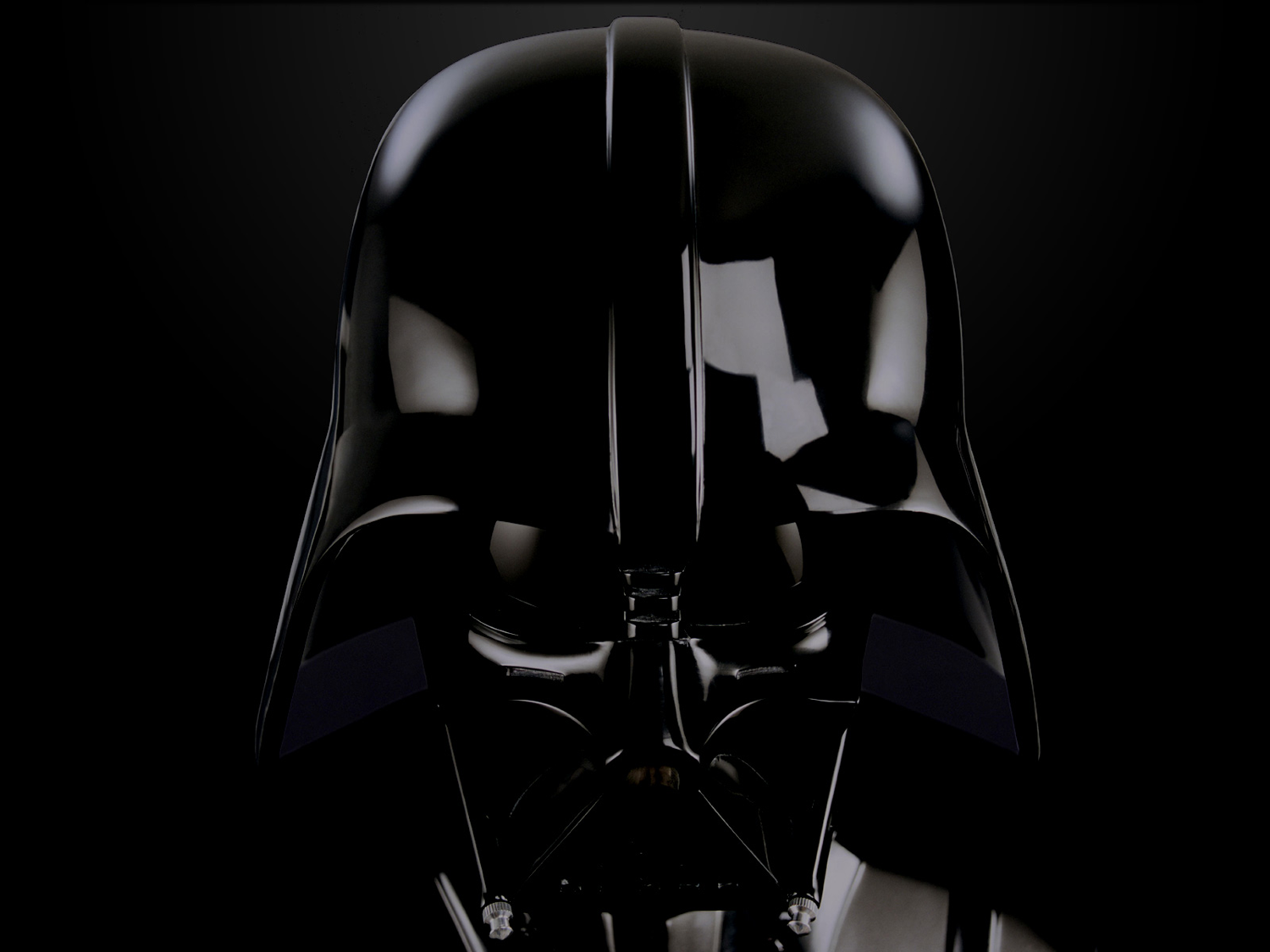 Project Management
Second Lecturer
Assist. Prof. Dr. Wakas S. Khalaf
Head of Department of Industrial Management 
College of Administration and Economics
University of Baghdad
ادارة المشاريع
دورة حياة المشاريع
مرحلة السيطرة
مرحلة الجدولة
مرحلة التخطيط
وضع الاهداف
تزويد الادارة بتقارير دورية
عملية تحديد جدول زمني لبدء النشاط ونتهائة
تحديث التخطيط الشبكي
تحديد اي من المسارات هو حرج
تجزئة المشروع
تحديد العلاقات بين الانشطة
اتخاذ القرارات
تحديد المسار غير حرج
تقدير الازمنة
ادارة المشروع باستخدام اسلوبي
 )CPM ,  PERT (
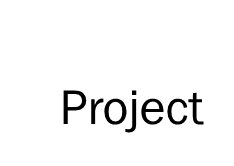 المشروع            يعرف على انه مجموعة من الانشطة المتداخلة الواجب انجازها في تتابع مؤكد ليتم انجاز المشروع بشكل كامل
وان اهم الاساليب المستخدمة في مجال التخطيط                والرقابة والسيطرة على المشاريع هما اسلوبان :
planning
* طريق المسار الحرج CPM
* اسلوب تقييم ومراجعة البرامج PERT
تقدير وقت الانجاز يحدد بشكل مؤكد
CPM
تقدير الوقت لانجاز النشاط يحدد بشكل احتمالي
PERT
الرسم التخطيطي للمشاريع
1ـ رسوم (كانت ) : والتي لم يعد استخدامها واسع لتقادمها
2 ـ الرسم ( الشبكي ): يمكن تطبيقة على مختلف المشاريع مهما كبر حجمها او ازداد درجة تعقيدها كما يمكن تطبيقة على جزء من المشروع او اي مرحلة منه
العناصر الاساسية في عملية تمثيل المشاريع بالرسم الشبكي
االمسار الحرج
الانشطة
االمسارPath
الحدث
الاعتبارات التي يجب الاخذ بها عند تمثيل الاحداث والانشطة
1ـ يمثل كل نشاط بسهم واحد فقط ولايمكن اشراك اي نشاط اخر معه وغالبا مايكون النشاط واقع 
بين  حدثينفالنشاط A  يقع بين الحدثين 1  .2
A
1
2
2ـ لايمكن حدوث اي حدث الا وجميع الانشطة السابقة له قد تم انجازها ففي الشبكة ادناه ان النشاطين A,B
يجب انجازهما قبل البدء بالنشاط C
A
1
C
3
4
B
2
3ـ في حالة دخول انشطةمتعددة الى الحدث  فان هذا يدعو الى جميع الانشطة يجب ان تنجز قبل البدء اي نشاط من ذلك الحدث والرسم الشبكي التالي يوضح ان النشاطان A,Bيجب ان تنتهي قبل ان يبدأ من النشاطين  C ,D
1
4
A
C
3
2
5
B
D
4ـ عندما يشترك نشاطان في حدث بداية وحدث نهاية واحد فان ذلك يقود الى استحداث نشاط وهمي تكون وظيفتة الاساسية هي توضيح العلاقات اما الوقت المخصص فهو صفر
A
1
2
C
B
4
3
5ـ كل حدث في الشبكة يجب ان يخصص رقما حيث يساعد على وصف النشاطات على اساس ارقام الاحداث التي تقع بينها فالنشاط  Aيقع بين الحدثين 1,2
A
1
2
مثال // نفرض شخصا ما اراد بناء دار 
حديث تعتمد انشطة البناء ومتطلباتها 
عل صاحب الدار والمهندس الــــــذي 
انيطت به هذه المهمة وكانــــــــــــت 
الانشطة كما يلي
الحل
G
F
E
A
D
7
1
6
4
2
5
B
3
D
مثال / ارسم شبكة العمل للمشروع الاتي:
الحل
D
3
B
F
A
5
1
2
6
4
C
E
مثال / ارسم شبكة العمل للمشروع الاتي:
الحل
2
D
A
E
4
1
5
3
B
C
البداية المبكرة Early start          ES         
النهاية المبكرةEarly Finish     EF      
احتساب البداية المبكرة ESوالنهاية المبكرة EF يمكن تحديده وفقا للقواعد التالية :
1ـ زمن النهاية المبكرة EFلاي نشاط = وقت البداية المبكرة ES+  الوقت اللازم للنشاط durationو المعبر عنه بــــــt 
 EF j=ESi +  tij 
2ـ في حالة وجود نشاط واحد فان وقت البداية المبكر للنشاط اللاحق يساوي وقت النهاية المبكرة EF للنشاط السابق. اما في حال وجود اكثر من نشاط سابق فان وقت البداية المبكرةES  للنشاط اللاحق يساوي أكبر وقت نهاية مبكرة EF لاحد تلك الانشطة السابقة* . لتحديد وقت البداية المبكرة ES والنهاية المبكرة EF لكل نشاط يتم فتح اقواس كل نشاط وتحديد وقت البداية ووقت النهاية في داخلة
EF j = max (ES i +t ij )
ES
EF
t
وعند تنفيذ هذه الطريقة لجميع النشاطات نبدأ من الجهة اليسرى . ان وقت النهاية المبكرEF يمكن ايجادة باضافة الوقت اللازم للنشاط  t الى  ES حتى نحصل على:
EF j  = ESi+ tij                     

 البداية المبكرة  ES i للنشاط الاول = 0
البداية المبكرة     ES   
تكون البداية المبكرة للنشاطين 1- 2 و 3-1  هي صفر 

وهذه القيمة تساعد في ايجاد النهاية المبكرة EF   للنشاطين كما يلي :
EF2 =ES1 + t12
EF1-2 =0+6 = 6
EF 1-3 =0+5 =5
6
0
7
4
6
2
1
4
12
0
5
3
5
6
5
3
10
ملاحظة :   للنشاط اللاحق ES=  EF  للنشاط السابق
ان وقت النهاية المبكرة للنشاط (2 -1 ( يساوي  6فان وقت
 البداية المبكرة ES للنشاطين  (4 -2) و(5 -2 ( يساوي  6   . 
اما وقت البداية المبكرة النشاط (5 -3 )      يساوي 5
13
6
6
7
2
4
6
0
6
1
12
4
18
3
0
5
6
5
3
5
15
5
10
ونتيجة دخول ثلاث انشطة في الحدث        فاننا نختار اطول مسار
من ناحية الوقت حسب المعادلة الاتية
5
EF j = max (ES i +t ij )
EF 2-4 =6+7=13
EF2-5=6+12=18
EF3-5=5+10=15
البداية المبكرة  ES للنشاط (5-4)  هو النهاية المبكرة  EF للنشاط ( 4-2)
والذي يمثل:
6
6
13
7
2
4
0
6
13
6
1
12
4
17
18
0
3
5
6
5
5
3
15
5
10
اما النهاية المبكرة للنشاط (   (  5-4 فهي:
EF4-5 =13+4=17
ومن اجل تحديد البداية المبكرة ES للنشاط 6-5) (. يجب الاخذ بعين الاعتبار انه لايمكن ان يبدأ هذا النشاط الا بعد ان تنتهي جميع النشاط السابقة (Precede) له والتي هي  5-2) ( .(5-4) (4-3), اطول وقت نهاية مبكرة للانشطة الثلاث السابقة يعتمد على انه بداية مبكرة  للنشاط 6-5) (اطول نشاط يساوي 18
6
6
13
7
2
4
0
6
13
6
1
12
4
17
18
0
3
5
6
5
3
5
18
21
15
5
10
عليه فان وقت النهاية المبكرة للنشاط ( (6-5 يساوي 21
EF5-6 =18+3=21
وان الوقت المطلوب لانجاز المشروع هو 21  شهرا
يمكن التعويض عن هذه الاقراس  المبينة على الانشطة بمربعات       
  كما في الشكل التالي :
9
13
7
0
2
4
6
1
12
4
21
3
5
6
5
3
10
5
18
طريقة المرور التراجعيbackward pass method  

تعتمد طريقة المرور التراجعي في احتساب الوقت ابتداء من حيث النهاية الذي يمثل 
نقطة انتهاء المشروع وتتجه بطريقة عكسية حتى نقطة بداية المشروع ويتم احتساب 
القيم التالية
 البداية المتاخرة Latest  start        LS       
النهاية المتاخرةLatest  finish       LF       
البداية المتاخرة لاي نشاط هي اطول وقت يمكن تاخير بدء النشاط دون ان يؤثر ذلك
على انجازالمشروع في الوقت المحدد له ويرمز له LS
النهاية المتاخرة لاي نشاط هي اخر وقت يمكن ان ينتهي فيه النشاط دون ان يؤثر ذلك
على انجاز المشروع ويرمز له  LF
ان ايجاد البداية المتاخرة  LS والنهاية المتاخرة  LFتحكم بالقواعد التالية
1ـ زمن البداية المتاخر LS لاي نشاط = زمن النهاية المتاخرة له – الوقت 
المطلوب لانجاز النشاط
LS i= LF J – tij                                      for all (I, j)

2ـ في حالة وجود نشاط واحد لاحق فان النهاية المتاخرة LF للنشاط السابق مطروحا منها الوقت اللازم لانجاز النشاط تساوي البداية المتاخرة للنشاط اللاحق. اما في حالة وجود اكثر من نشاط لاحق فان  LSتساوي لاصغر قيمة وكما يأتي:
LS i= min ( LF j– t I j )                           

الوقت المتاخر لانهاء النشاط الاخير LF=EF الوقت اللازم لانجاز للمشروع
سيتم اتباع نفس الخطوات التوضحية في المثال السابق
فتح اقواس البدايات المتاخرة والنهايات المتاخرة  
لكل نشاط وكما يلي:
LS
ES
LF
EF
t
1
2
حيث نبدأ بتحديد النهاية المتاخرة للنشاط الاخير وهي تساوي
النهاية المبكرة له وعليهLF 5-6 = EF 5-6 =21
بعد ان تم تحديد النهاية المبكرة يتم تحديد البداية المتاخرة للنشاط
  6-5)  ) وذلك بطرح زمن النشاط( 6-5  (من النهاية المتاخرة له
LS5-6=LF5-6 –t5-6= 21-3=18
ويمكن توضيح هذه القيمة على الرسم
7
2
4
6
1
12
4
3
5
6
5
3
10
18
18
21
21
زمن البداية المتاخرة  LSللنشاط (6-5)يصبح نهاية متاخرة  LFلكل نشاطات التي تسبق هذا النشاط هذا يقود الى تحديد البداية المتاخرة  LS لجميع هذه النشاطات عن طريق طرح t   من النهايات المتاخرة LF  لها للحصول على البدايات المتاخرة للنشاط وعليه
LS3-5 =18 -10=8
LS2-5=18-12=6 
LS4-5=18-4=14
7
4
2
6
L
L
12
6
6
13  14
1
4
18
18
18    18
5
3
6
5
3
10
L
L
18
18
5
8
21
21
15
18
لما كانت البداية المتاخرة الى النشاط 5-4) ( تساوي 14 فانها تساوي النهاية المتاخرة الى النشاط
 (4-2) وبما ان النشاطين  (4-2)و (5-2)قد خرجا من الحدث 2 عليه وجب تطبيق المعادلة الاتية:
LS2= min ( LF 4– t 24, LF5– t 25)
LS2= min ( 14– 7, 18– 12,)
LS2= 18–12 =6
L
7
6
14
13
7
4
2
6
L
L
12
6
6
13  14
1
4
18
18
18    18
5
3
5
3
10
L
18
18
5
8
21
21
L
15
18
وبما ان النشاطين  (2-1)و (3-1)قد خرجا من الحدث 1 عليه وجب تطبيق المعادلة الاتية:
LS1= min ( LF 2– t 12, LF3– t 13)
LS1= min ( 6– 6, 8– 5)
LS1= 6–6=0
6
14
6
13
0
7
4
2
6
0
21
12
1
4
21
5
3
6
5
3
10
18
8
18
5
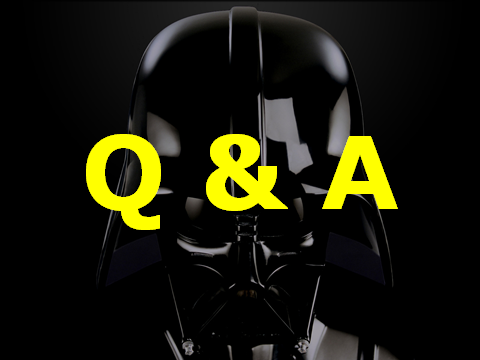 شكراً لاصغائكم
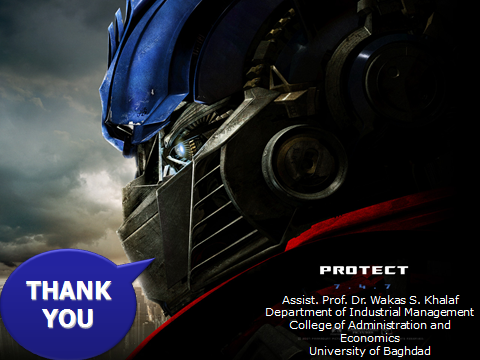